MĨ THUẬT 6
CHỦ ĐỀ 4: NGHỆ THUẬT CỔ ĐẠI THẾ GIỚI VÀ VIỆT NAM
BÀI 1: AI CẬP CỔ ĐẠI TRONG MẮT EM
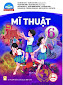 NỘI DUNG

1: KHÁM PHÁ NGHỆ THUẬT CỔ ĐẠI TRONG TRANH VẼ
2: CÁCH TẠO BỨC TRANH THEO ẢNH
3: TẠO BỨC TRANH VỀ NGHỆ THUẬT AI CẬP CỔ ĐẠI
4: TRƯNG BÀY SẢN PHẨM VÀ CHIA SẺ
5: TÌM HIỂU NGHỆ THUẬT KIẾN TRÚC CỔ ĐẠI THẾ GIỚI
1: KHÁM PHÁ NGHỆ THUẬT CỔ ĐẠI TRONG TRANH VẼ
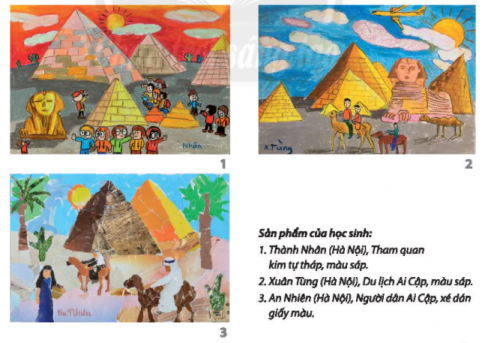 Quan sát tranh và chỉ ra:

- Công trình kiến trúc được thể hiện.

- Hình ảnh, bố cục, màu sắc, không gian.

- Chất liệu tạo hình
2: CÁCH TẠO BỨC TRANH THEO ẢNH
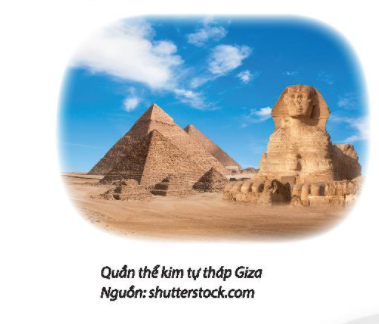 3: TẠO BỨC TRANH VỀ NGHỆ THUẬT AI CẬP CỔ ĐẠI
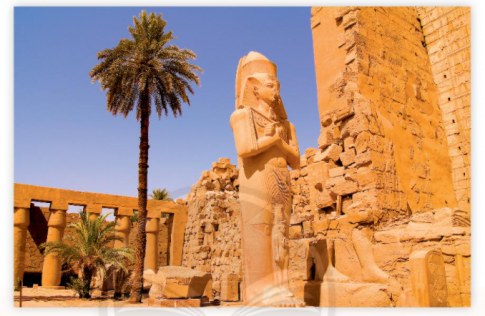 - Lựa chọn ảnh công trình kiến trúc Ai Cập Cổ đại em ấn tượng.

- Chọn chất liệu phù hợp để thể hiện bức tranh.

- Thực hiện theo ý thích và cảm nhận riêng.
4: TRƯNG BÀY SẢN PHẨM VÀ CHIA SẺ
Nêu cảm nhận và phân tích

- Bức tranh ấn tượng

- Hình, màu, nhịp điệu, sự cân bằng, tương phản trong bức tranh

- Cách điều chỉnh để bức tranh đẹp và hoàn thiện hơn
5: TÌM HIỂU NGHỆ THUẬT KIẾN TRÚC CỔ ĐẠI THẾ GIỚI
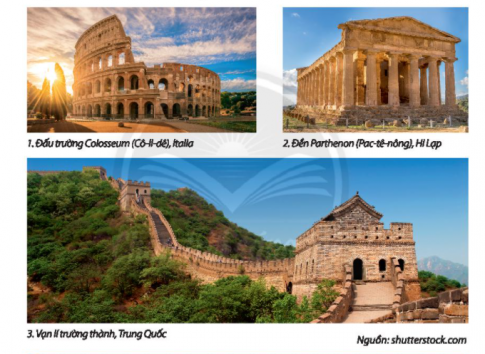 Quan sát hình, đọc thông tin và cho biết:

- Tên các công trình kiến trúc.

- Đặc điểm kiến trúc của mỗi công trình
DẶN DÒ
- Hoàn thành bài .
- Chuẩn bị bài mới.